ChengKui Tseng
- ENVS 575 Phycologist report
The road he took
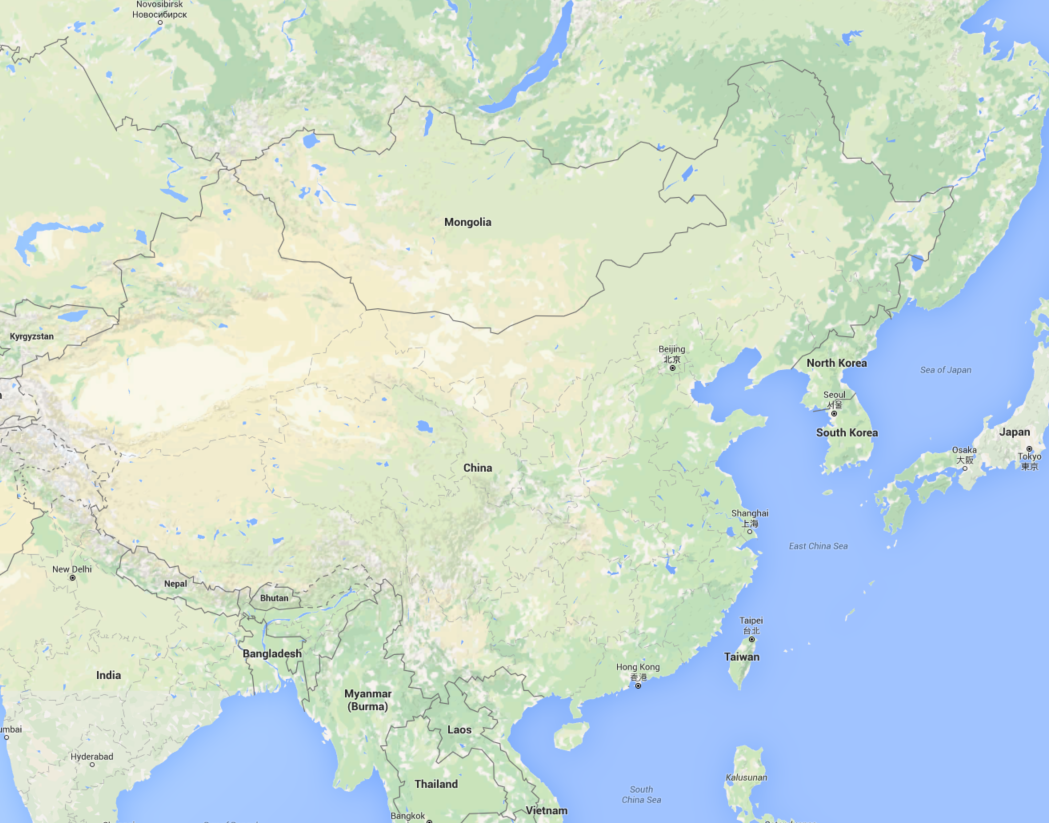 1909 Xiamen, Fujian
1931    B.S.    Xiamen Univ.
Gloiopeltis (赤菜 chicai)
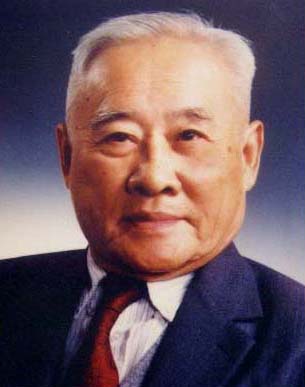 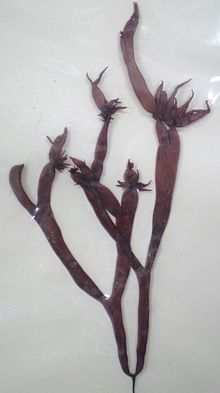 Qingdao
M.S.    Lingnan Univ.
	His first paper
Xiamen
-1940 Shandong National Univ.
Lingnan herbarium
International communication
Guangzhou
1942    Ph.D.    Unvi. of Michigan
At Scripps Research Institute
Basic science or applied science
Agar weeds survey
Marine algae processing
Made in U.S.
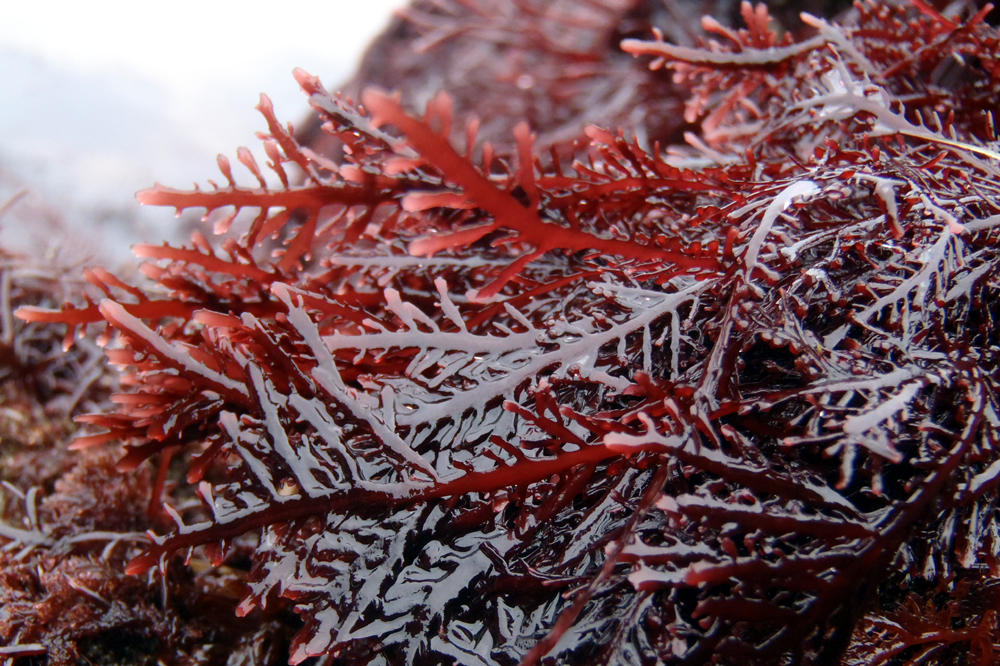 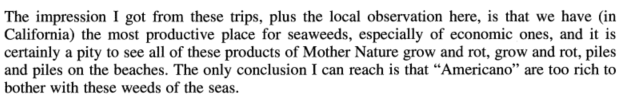 Gelidium
The start of marine algae research in China
1947   Rebuilding of department of Botany, Shandong Univ. 
1947   The Institute of Oceanography and Limnology
1949   Marine Biological Laboratory of the Chinese Academy of Sciences
1959   Institute of Oceanology
Laminaria farming in China
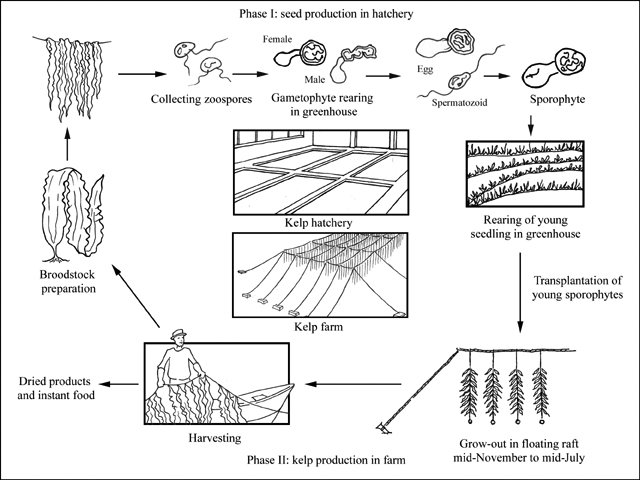 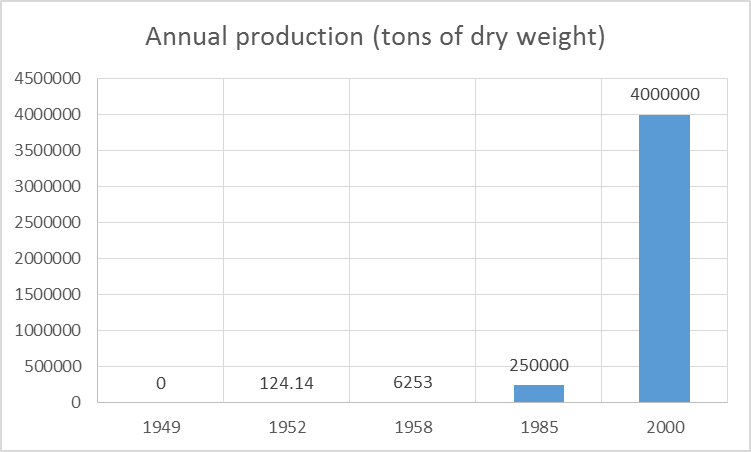 Algin: Medicine and food industry
Iodine: Goiter
Laminaria farming in China
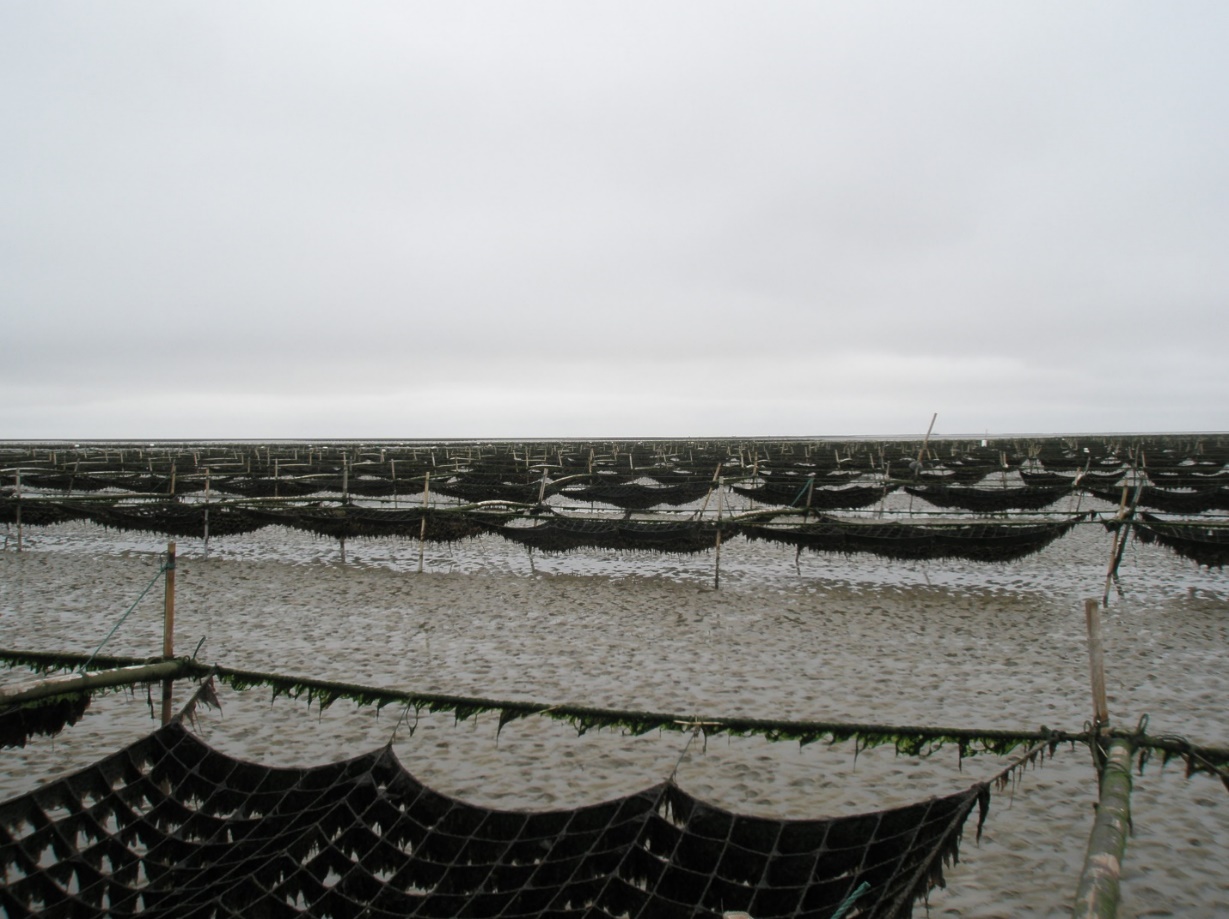 (These are Porphyra farming rafts)
Major Achievements
Survey of seaweed resource
Laminaria farming
Porphyra life cycle study and breeding (Conchospore)
Seaweed chemical industry
Evolution study of photosynthesis of seaweed 
The first seaweed genetic engineering laboratory in China
Reference
P. Neushul & Z. Wang, (2000). Between the Devil and the Deep Sea: C.K. Tseng. Mariculture, 91(1), 59-88. http://www.jstor.org/stable.237558
FAO Fisheries and Aquaculture Department (2004). Cultured Aquatic Species Information Programme. Retrieved from: http://www.fao.org/fishery/culturedspecies/Laminaria_japonica/en 
曾呈奎 .Retrieved from http://baike.baidu.com/link?url=RjDrHTGrbMdZDfS35bzBVv2wQaFt64l8has3KDjE5w1spsPpkAJwwfIh-IEbfVlx7zm-K-p0M4NHejzwuNMw5_
Thank you!